治病与赶鬼马可1:32-34徐理强长老06.2022_CGCM
赶鬼与治病
苏永睿牧师最近的讲道《精神病是鬼附吗》是我65年来第一次听到有关精神病与鬼附的讲道,很得鼓励
可1:32-34.黄昏的時候,有人帶著生病的和被鬼附的,來到耶穌面前.全城的人都聚集观看.耶穌治好了許多的病人,也趕出許多的鬼
耶稣的神迹大部分是治病和赶鬼;今天基督徒如何应用这些经文需要讨论:
♦有些病是鬼附造成,也有不是鬼附造成
♦很多身体疾病也是鬼附造成;换句话说:耶稣时代不单精神病是鬼附造成的
圣经中鬼附的记载
旧约没有清楚记载有人被鬼附
马太、马可、路加福音有很多鬼附的记载,约翰福音却完全没有提鬼附;使徒行传有两处鬼附记载;书信、启示录没有再提鬼附
保罗没提赶鬼恩赐,却有提治病的恩赐林前12:28
圣经中有鬼附的病,也有非鬼附的病;鬼附造成身体疾病,也造成精神疾病 
今天,教会只认为精神疾病是鬼附;并不认为身体疾病是鬼附;这想法不符合圣经
从今天医学角度:
♦身体疾病和精神疾病都是器质性疾病
♦鬼附的病和非鬼附的病也同样都是器质性疾病:分别在该病是否鬼附造成而已
1.
治病：耶稣用不同方法/手段
耶稣用不同方法治病 
1.耶稣一般说一句话,那病人就得医治
2.有时候耶稣却需要:
◇用手摸这个病人可7:33-35耶穌領他離開眾人,到一邊去,就用指頭探他的耳朵,吐唾沫抹他的舌頭,望天嘆息,對他說:以法大!他的耳朵立刻開了,舌結也解了,他說話也清楚了
◇分几次医治可8:23-25耶穌拉著盲人的手,領他到村外,就吐唾沫在他眼睛上,為他按手;問他:你看見甚麼?他抬頭一看,說:我看見人,他們好像樹木,並且行走.隨後耶穌又按手在他眼睛上,他定睛一看,就復原了,樣樣都看得清楚了
治病：耶稣用不同方法2
◇要求病人配合约9:6-7耶穌說了這些話,就吐唾沫在地上,用唾沫和了泥抹在盲人的眼睛上,對他說:你到西羅亞池子裏去洗
◇有时候似乎耶稣医治的能力出去,自己却不知道治好哪个病人 路8:45-46耶穌說:摸我的是誰?眾人都不承認.彼得說:老師,眾人擁擠緊靠著你.耶穌說:有人摸了我,因為我覺得有能力從我身上出去.
耶稣治病用不同的方法和手段
神迹方法不同=神迹医治的机制不同?
耶稣时代鬼附造成各种不同身体病
驼背:路13:10-13有一个女人被鬼附着,病了十八年,腰弯得一点直不起来.耶稣看见,便叫她过来,对她说:女人,你脱离这病了!于是用两只手按着她,她立刻直起腰来,就归荣耀于神.(单提治疗,没有提赶鬼)
哑巴:路11:14耶稣赶出一个叫人哑巴的鬼,鬼出去了,哑巴就说出话来.众人都稀奇.（单提耶稣赶鬼,没有提耶稣医治）
瞎眼+哑:太12:22有人将一个被鬼附着、又瞎又哑的人带到耶稣那里.耶稣就医治他,甚至那哑巴又能说话,又能看见.（单提医治,没提赶鬼）
癫痫:可9:17-22; 太17:14-21; 路9:37-42
所以:耶稣不单赶鬼,也同时医治鬼附造成的病,赶鬼和医治两者同时进行
所有精神身体疾病都有器质改变
照目前医学理解,所有身体和精神疾病:都有器质病变
当年耶稣医治鬼附造成的驼背,瞎眼,聋哑,癫痫,精神病:今天都是因为器质结构病变造成的疾病
换句话说:鬼附造成的疾病,和非鬼附的疾病,都是器质性疾病
驼背:脊椎倒塌的器质病变
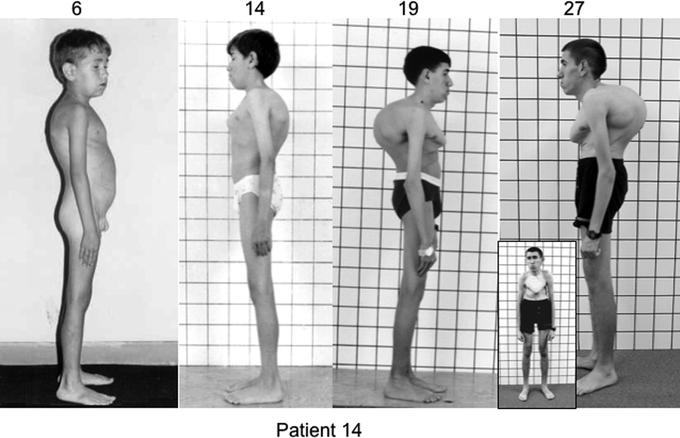 1.
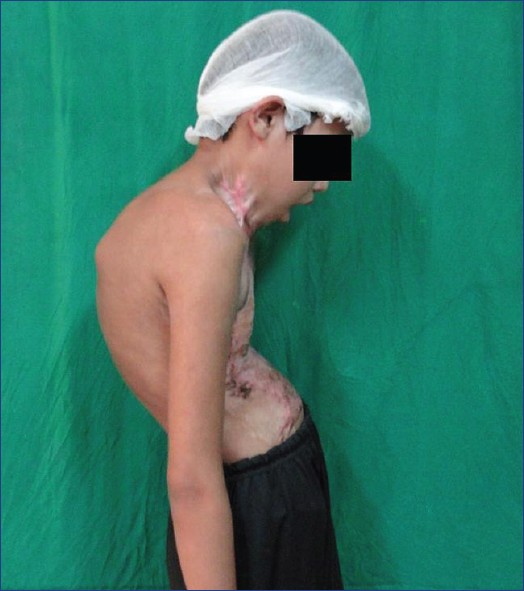 驼背:脊柱被细菌侵入破坏所以倒塌
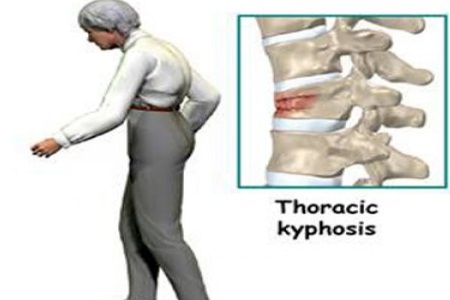 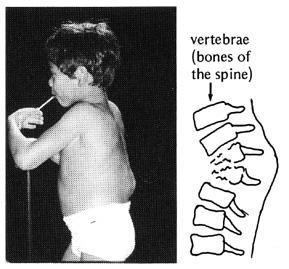 1.
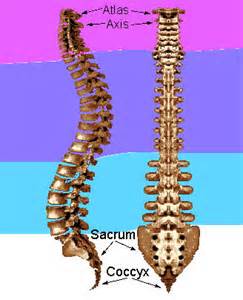 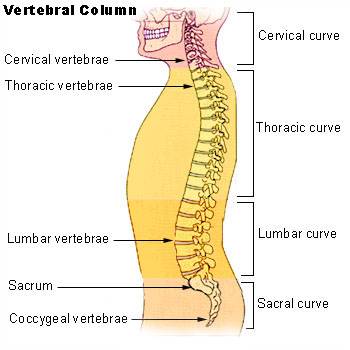 视觉网络:角膜;晶体;视网膜;视路;后脑:任何一处有病变都可能造成瞎眼
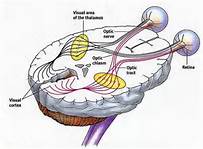 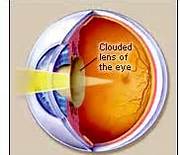 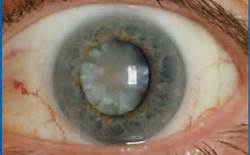 聋哑:语言神经网络器质破坏
1.
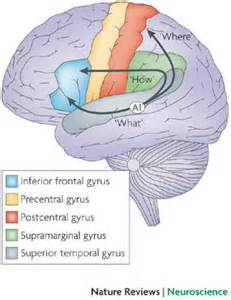 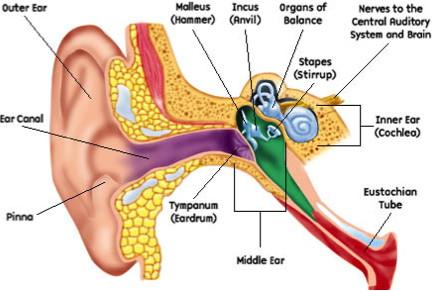 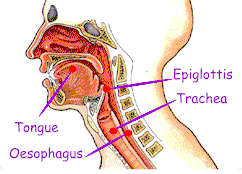 癫痫:身体坚硬;抽动:大脑不正常放电
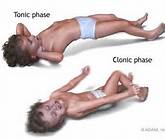 正常跟癫痫脑电波:癫痫大脑不正常放电
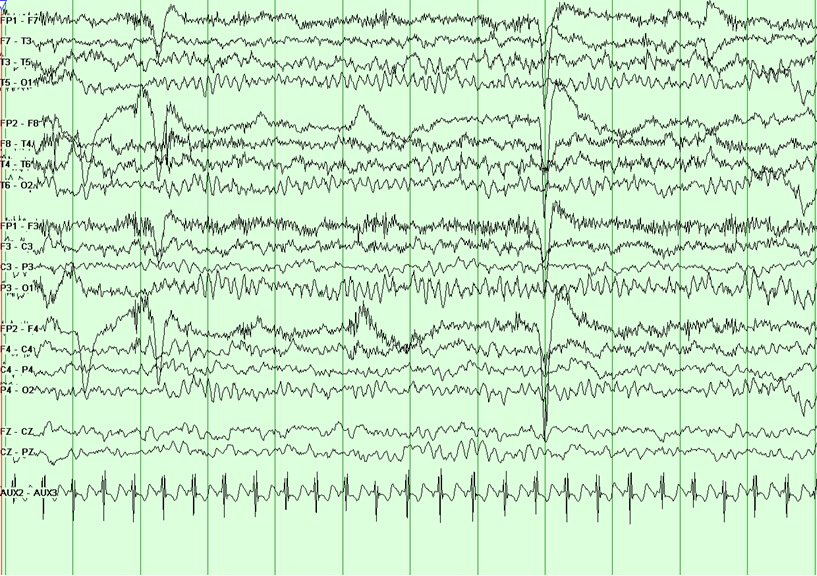 颞叶癫痫TLE:生产时颞叶被产门压伤:颞叶因此有伤疤:不正常放电导致癫痫
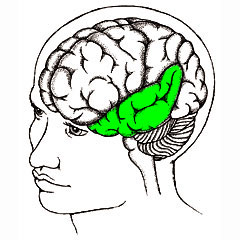 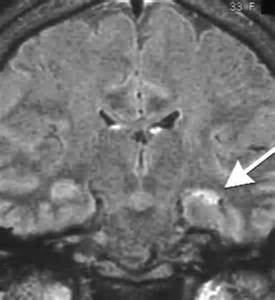 精神病也是大脑神经功能紊乱造成
今天医学认为:精神病是基因与环境互动造成大脑功能紊乱的病,是器质性疾病
精神病不是一般情绪波动
每个人有情绪波动,但不是每个人多多少少都有精神病
就如每个人有血压,但不是每个人有血压高;每个人有脂肪,但不都有肥胖症;每个人有癌细胞,但不都有癌症
今天有人认为每个人在某种程度上都有精神疾病,这是误解
也有人认为抑郁症分两种:一种是心理的,一种是生理的:这是误解
强迫症:丘脑,基底节功能不平衡
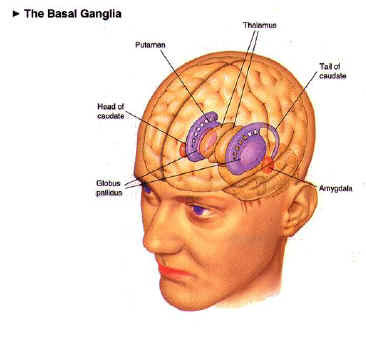 创伤后遗症PTSD:海马萎缩
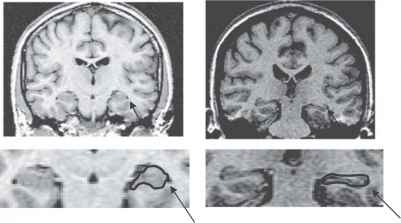 單卵雙胞胎分裂症大腦萎缩,脑室
治病需要修复器质病变
耶稣用神迹治病是修复病的器质病变: 太12:9-13耶穌離開那地方,進了猶太人的會堂;那裏有個一隻手萎縮了的人…耶稣…對那人說:伸出手來！他把手一伸,手就復原了,和另一隻手一樣
一只手萎缩:一般因为
一边大脑受伤
造成手脚器质萎缩
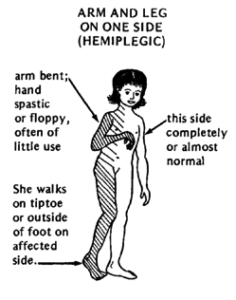 耶稣赶鬼也同时用神迹治病
耶稣医治鬼附造成的驼背,瞎眼,聋哑,癫痫,都在赶鬼后马上修复这些疾病的器质破坏
换句话说:耶稣赶鬼以后,也马上用神迹修复鬼附造成的器质病变
神迹的机制跟一般大自然的机制不同,但是神迹也有机制,只是我们现在还没有发现这些机制
神用神迹医治吴勇长老的末期胃癌,停止末期胃癌的发病机制;却没有停止癌症的遗传机制,结果吴勇长老的女儿24岁得癌症,28岁去世
认为神迹=没有机制,是迷信
为什么耶稣时代鬼附这么多
耶稣道成肉身,来到地上彰显神的国度,撒旦要抵挡神国度的彰显,从天上跳下世界,用鬼附造成各种疾病,制造紊乱 
路10:17-20那七十个人欢欢喜喜的回来,说:主阿!因你的名,就是鬼也服了我们.耶稣对他们说:我曾看见撒但从天上坠落,像闪电一样.我已经给你们权柄可以践踏蛇和蝎子,又胜过仇敌一切的能力,断没有甚麽能害你们.
为什么现在没有鬼附造成的疾病
耶稣从死里复活,战胜撒旦,建立了教会和神的国度;撒旦失败之后,就不能再用鬼附造成紊乱
◇1.今天不可能有群鬼附上猪群的紊乱    可5:11在山坡那裏,有一大群豬正在吃食;污靈就央求耶穌,說:求你打發我們進入豬群,好附著牠們.耶穌准了他們,污靈就出來,進入豬裏,那群豬就闖下山崖,投進海裏,淹死了.豬的數目約有二千. 
◇2.基督徒有圣灵内住,不可能被鬼附      雅4:5經上說:神愛祂安置在我們裏面的靈,愛到嫉妒的地步.你們以為這話是徒然的嗎?
疾病都是器质病变造成
耶稣与初期使徒时代:鬼附造成身体与精神器质疾病很普遍
教会建立以后,鬼附造成的疾病就慢慢停止;所以约翰福音和书信没有提鬼附;保罗两处讨论圣灵的恩赐只提治病的恩赐,没有提赶鬼的恩赐
鬼附造成疾病机制:是撒旦透过搅扰基因,或搅扰环境,或搅扰基因与环境的互动,或直接破坏身体器质结构,造成器质病理、病变
鬼附造成的疾病,无论是身体病还是精神病,跟不是鬼附造成的疾病,都是同样的器质性疾病:分别只在于鬼附是因为邪灵直接插手在基因与环境互动的发病机制中
一般人认为鬼附的特征
1.力量特大:需要很多人才能压住鬼附的人
2.变声音:男人用女孩的声音说话
3.对耶稣基督是否道成肉身不置可否
这些情况;在精神病人里很普遍
不能用来区分是否鬼附
关键:有没有器质病变
有器质病变:必须治疗+祷告
当然认为需要同时需要赶鬼也可以;但是不能单用赶鬼
分辨精神病是否被鬼附
我认为今天不需要分辨精神病或身体病是否鬼附造成,也不可能分辨,因为器质性病变的症状是一样的
所有器质性疾病,都必须治疗加上祷告;需要同时用神两种启示来处理
用祷告:依靠神特殊启示的大能;用医学治疗:依靠神在大自然中机制的启示
假如一定认为该病是鬼附造成,可以在治疗+祷告后加上赶鬼,却不能单靠赶鬼或先用赶鬼;单靠或单用赶鬼是迷信
案例
在一个500多人的宣教大会上,大家同声为宣教事工开口祷告的时候,突然有一个20来岁的会员,大声喊叫, “耶稣马上要再来了,哈利路亚”, 在会场里乱跑乱跳,几分钟后倒在地上打滚,发抖,无法控制,需要很多气力很大的年轻人才能把他勉强按住
一半牧师认为需要叫救护车送医院,一半牧师认为需要赶鬼
其实这个人有双向症病史,大会上兴奋激动的气氛诱动双向症基因,导致双向症状发作,应该赶紧送医院治疗
案例2
五十来岁基督徒寡妇三年来有时候激动、暴躁、失眠、说话多而且快
经常说房子里有人说她坏话:家人认为她对声音敏感
怀疑家人偷她东西、钱财
最近胡言乱语:说神跟她讲话,看到魔鬼 
家人认为是鬼附,请牧师赶鬼:赶鬼后安静了3天,又开始胡言乱语、怀疑、多话、暴躁、白天起不来床、整夜失眠
没有办法只好找精神科医生,医生诊断是双向症
吃奥氮平副作用太大,改为利培酮两周以后明显有进步,两个月来已经没有症状
结论
今天神一般很少用神迹的机制来医治我们,神要我们用神的大自然启示:科学理解的机制,来医治身体和精神疾病
耶稣治病的机制是神迹:不是今天我们科学发现的机制
可是神迹医治也有机制;神迹医治的结果也同样是造成器质的修复
今天的精神病不是鬼附,就如今天的身体病不是鬼附;因为神国度建立以后,加上圣灵内住,鬼附造成疾病就没有发生了;以后在末世会不会再发生就不清楚
盼望教会可以减少迷信;以神的两种启示来行事为人
结论2
今天我们得病,应该祷告求医治的源头创造天地的主来医治;也同时寻找神创造的启示带出来的科学治疗
同时应用神的两个启示,不是单用一个
盼望基督徒应用神的两个启示来行事为人
这种行事为人的心态也成为我们教会的文化